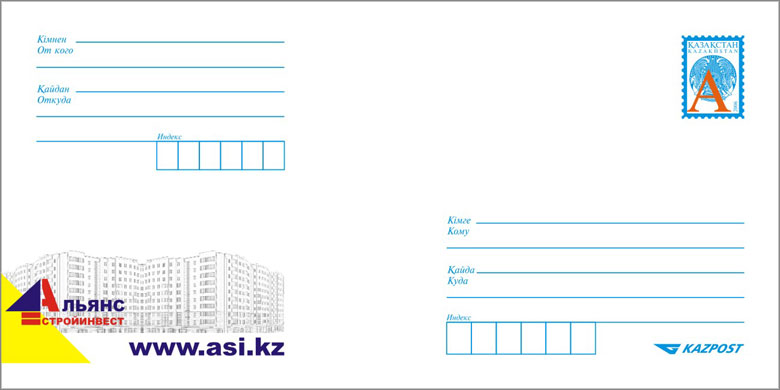 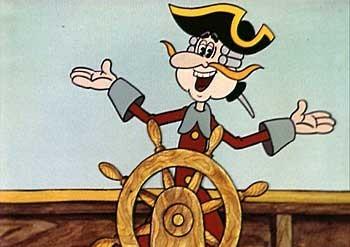 пустыня
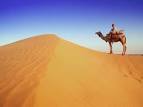 море
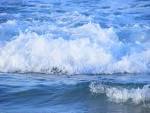 жираф
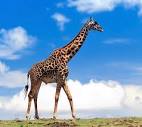 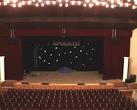 концертный зал
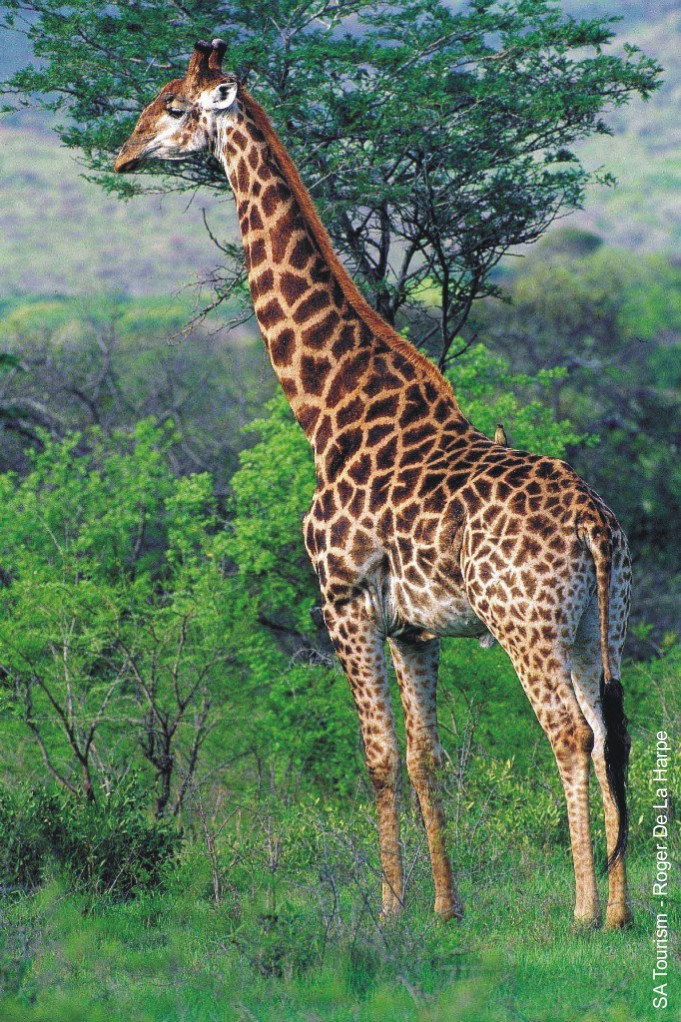 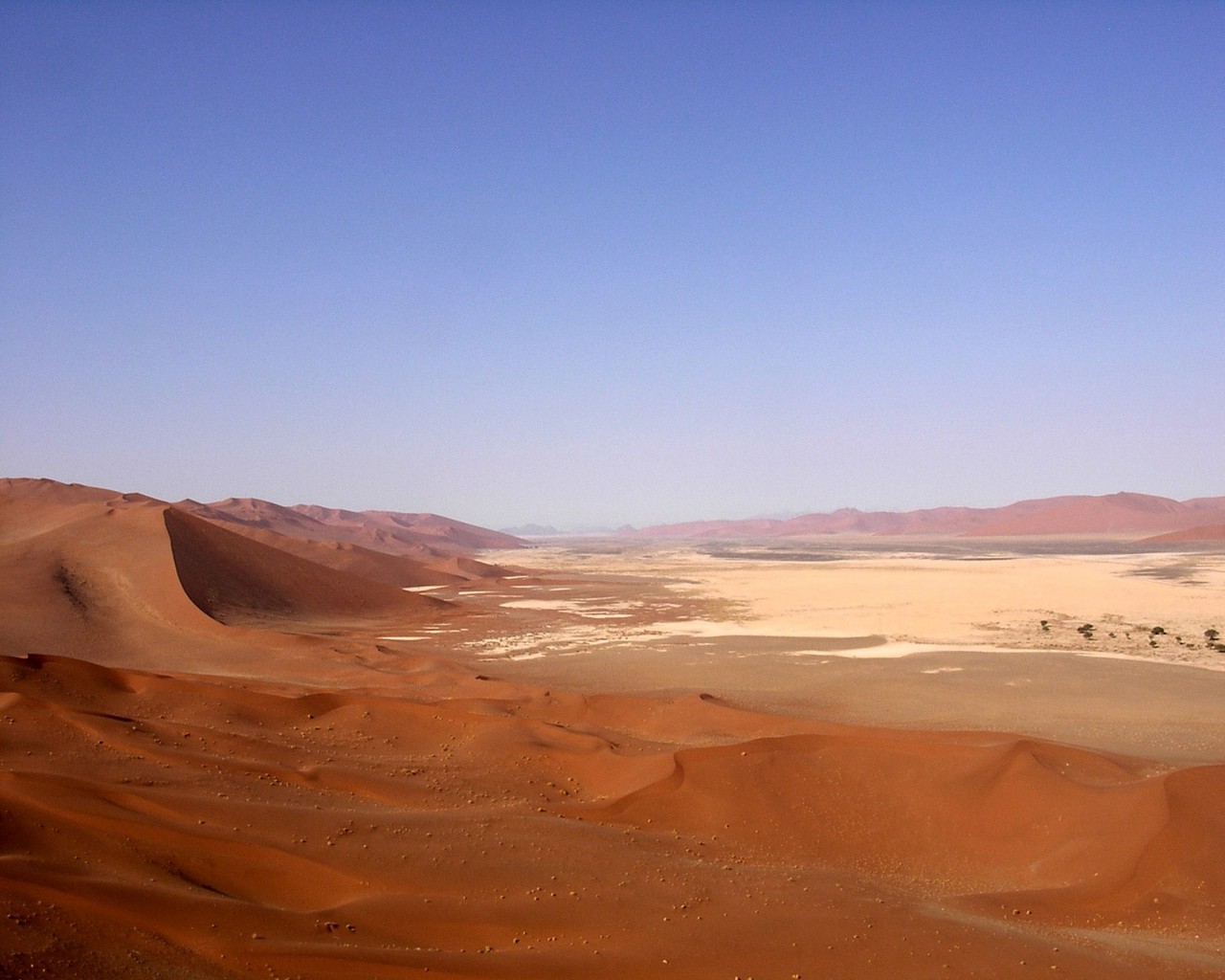 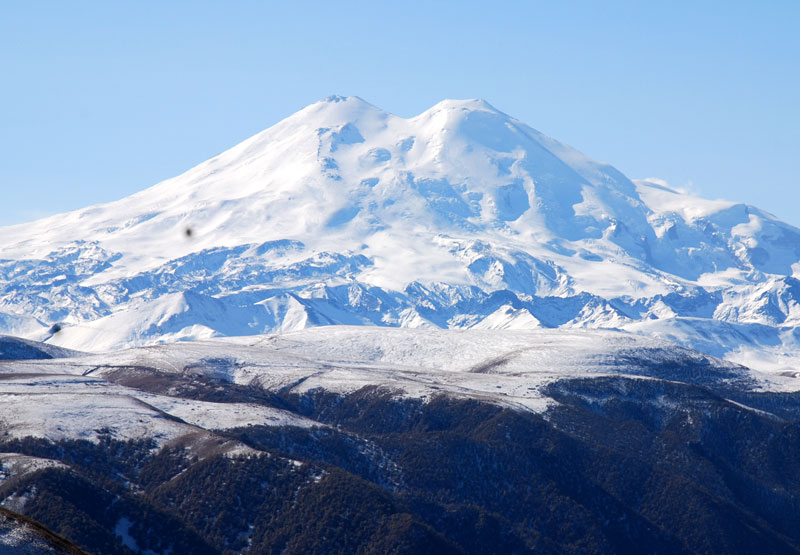 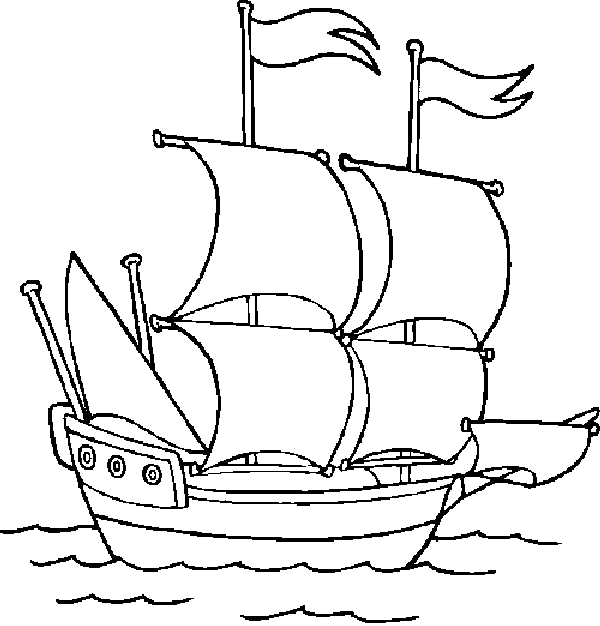 «Морской
ветер»
Натипак
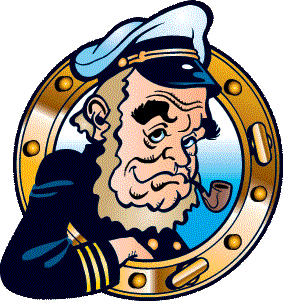 что...
когда...
может...
будет...
мог ли...
как звали...
было ли...
согласны ли вы...
верно...
дайте объяснение, почему...
почему вы думаете...
почему вы считаете...
в чем разница...
предположите, что будет, если...
что, если...
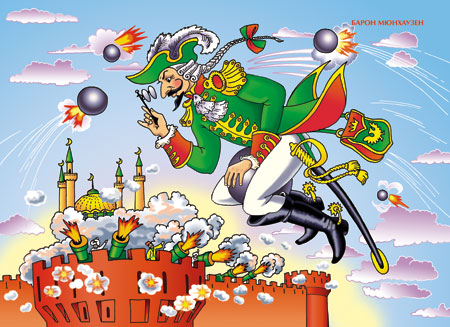 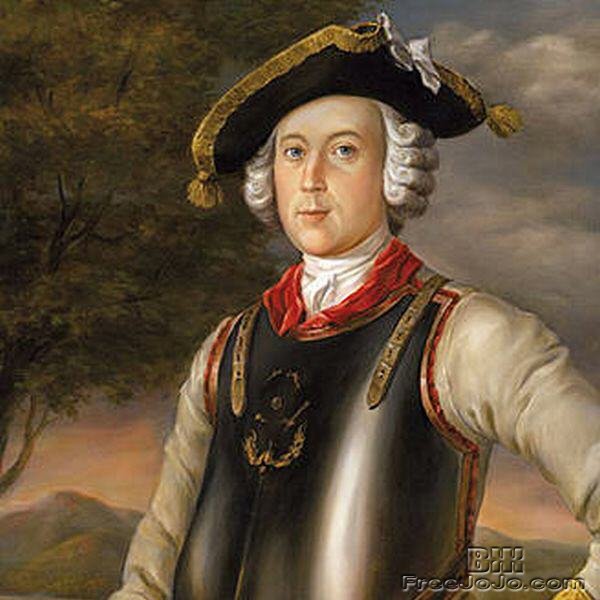 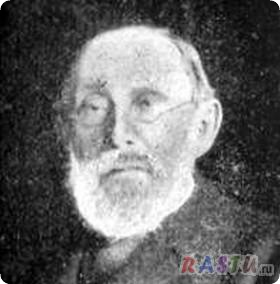 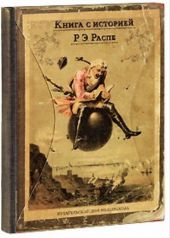 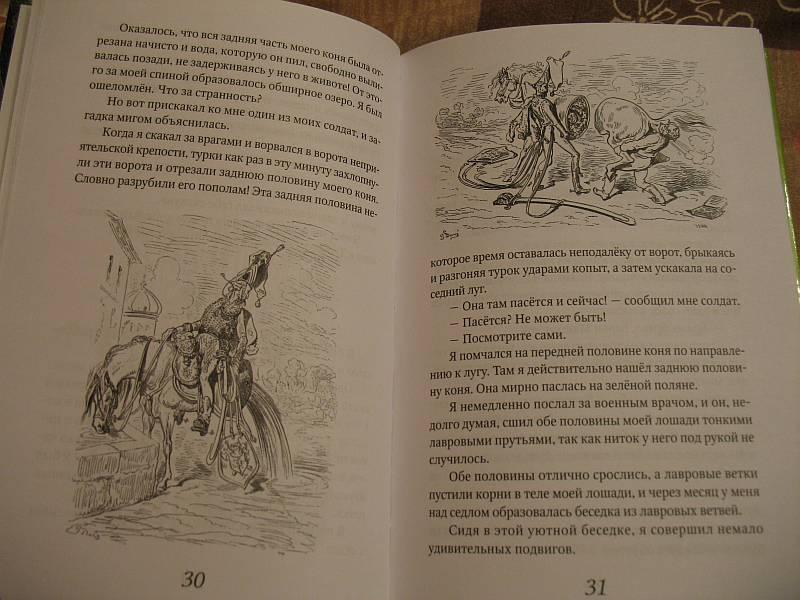